Муниципальное дошкольное
образовательное учреждение
«Центр развития ребёнка – детский сад №13» 
г. Галича Костромской области
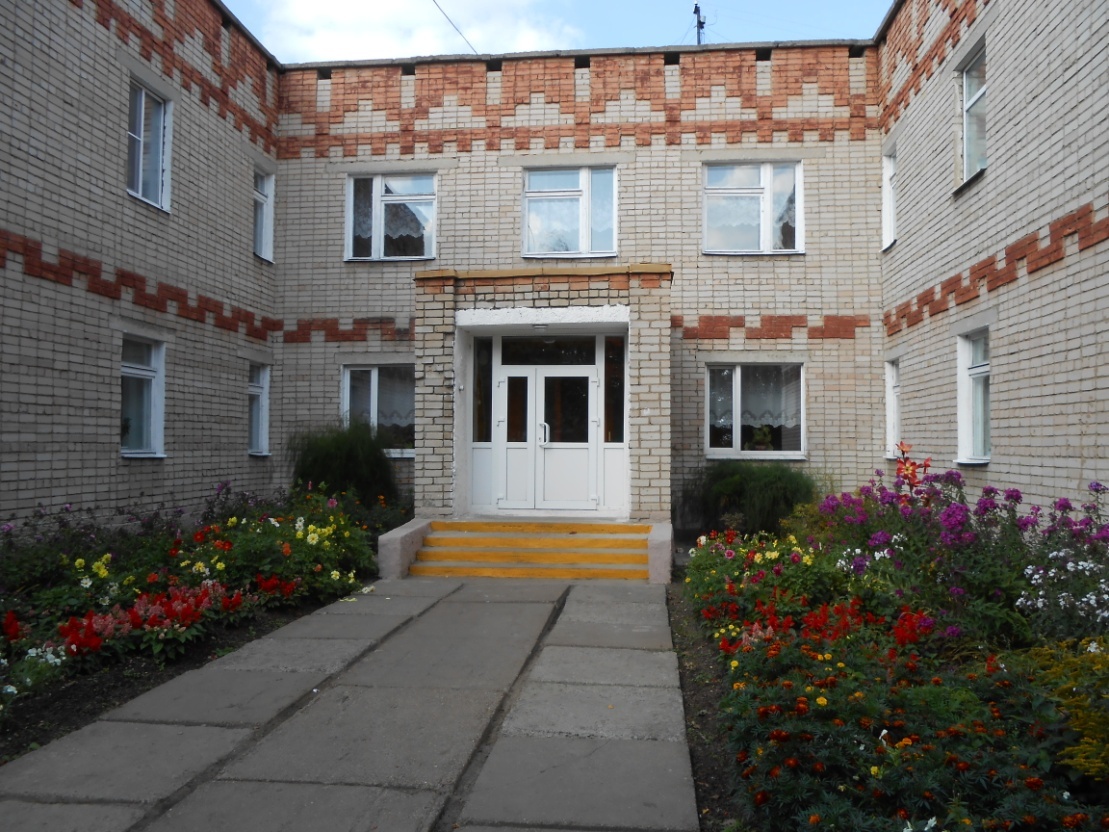 «значение развития 
мелкой моторики
Детей раннего 
возраста»
Визитная карточка
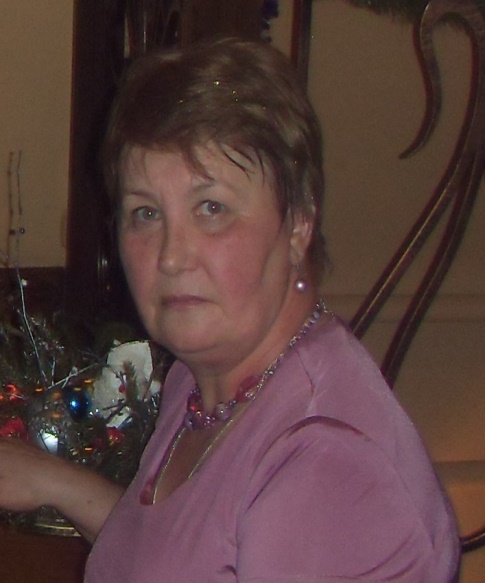 Сироткина Ирина Николаевна
Дата рождения: 20 декабря 1960 года
Должность: воспитатель
Образование : высшее
Костромской Государственный педагогический институт 
им. Н. А. Некрасова, 1986 год.
Стаж педагогической работы:  33 года
Категория:  первая квалификационная категория
«Истоки способностей дарований детей   находятся на кончиках их пальцев. 
От них, образно говоря, идут тончайшие  ручейки, которые питают источник творческой мысли. 
Чем больше уверенности и изобразительности                         в движениях  детской руки, тем тоньше взаимодействия руки с орудием труда,                                                тем сложнее движения, необходимые                                           для этого взаимодействия, тем ярче                             творческая стихия детского разума. 
Чем больше мастерства в детской руке,                                   тем ребенок умнее».
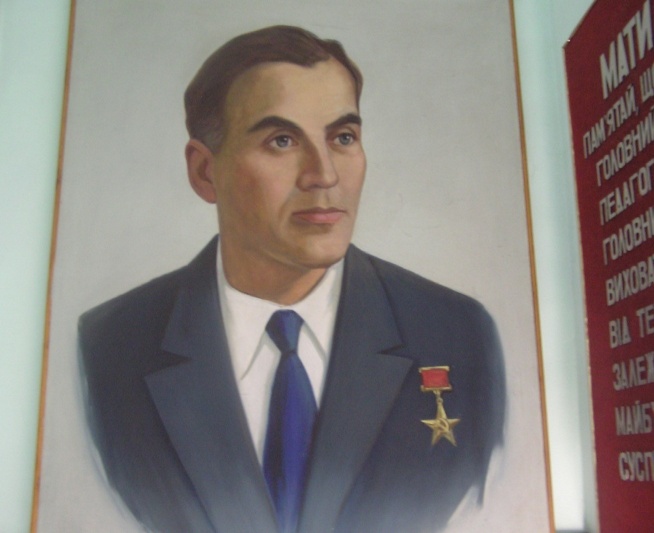 В.А.Сухомлинский
Известный итальянский педагог, психолог и врач Мария Монтессори отмечала, что благодаря контакту с окружением и собственным исследованиям, ребенок формирует запас понятий, которыми может оперировать его интеллект. Без этого теряется способность к абстрагированию. Контакт происходит с помощью органов чувств и движений.
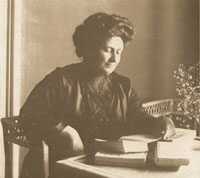 Значение мелкой
 моторики
Движения рук- это основа для формирования
   навыков самообслуживания у детей 

Уровень развития мелкой моторики является одним из важных показателей готовности ребенка к обучению в школе.

Движения пальцев рук влияют на развитие моторной функции речи и стимулируют развитие других психических функций: мышления, памяти, внимания.
Актуальность данной проблемы очевидна на сегодняшний день и заключается в том, что многие современные концепции дошкольного образования признают незаменимое влияние пальчиковых игр на речевое развитие ребенка, а также  проблема вызвана недостаточным просвещением родителей.
цель
Определить  систему
 игр и упражнений 
по развитию мелкой моторики 
с учетом требований основной образовательной программы..
ЗАДАЧИ
Подбор и изучение литературы по данной теме.
Рассмотреть формы, методы и приёмы работы по развитию мелкой моторики детей раннего возраста
Совершенствовать предметно – развивающую 
    среду группы для развития мелкой  моторики.
Развивать тактильную чувствительность рук детей.
Формы и приемы развития мелкой моторики.
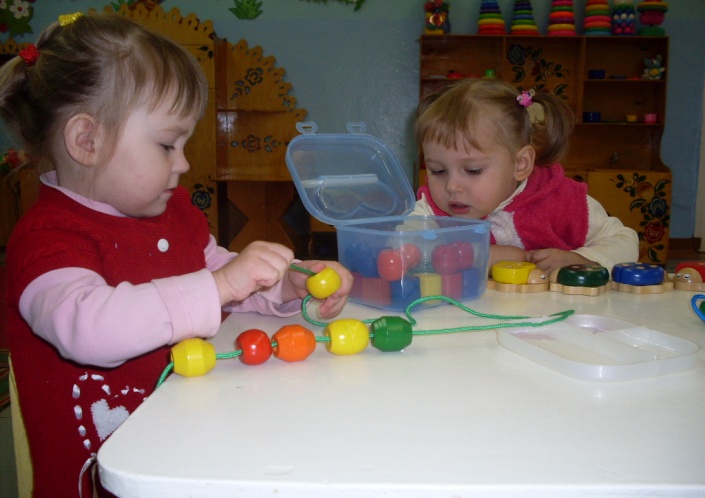 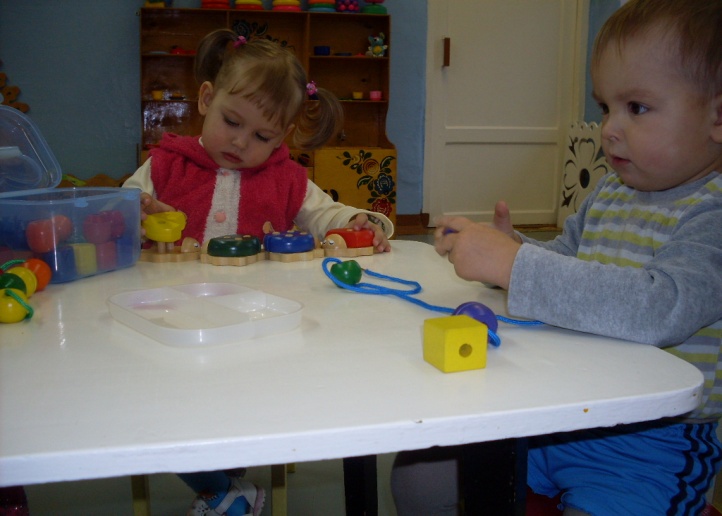 Игры  нанизывания
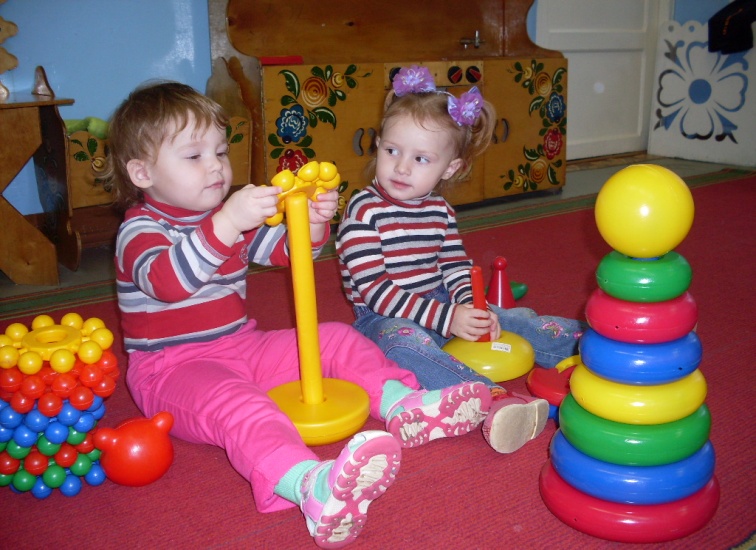 ПАЛЬЧИКОВАЯ ГИМНАСТИКА
С народными пальчиковыми играми ребенок встречался уже в грудном возрасте. Это были еще не игры, а потешки и пестушки – забавы взрослого с ребенком. Например, «Сорока-ворона», «Перепелочка», «Кисель», «Банька», «Барашка купишь?» и другие.
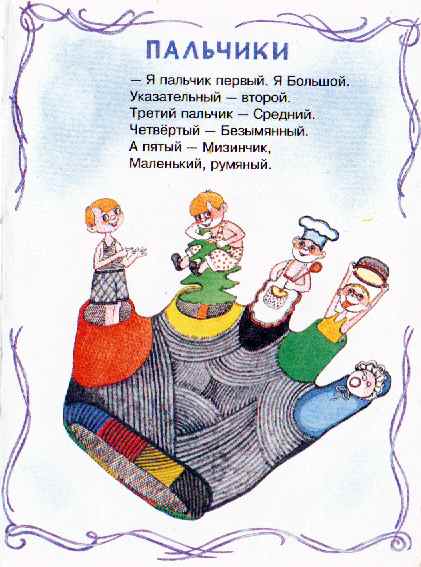 Конструирование
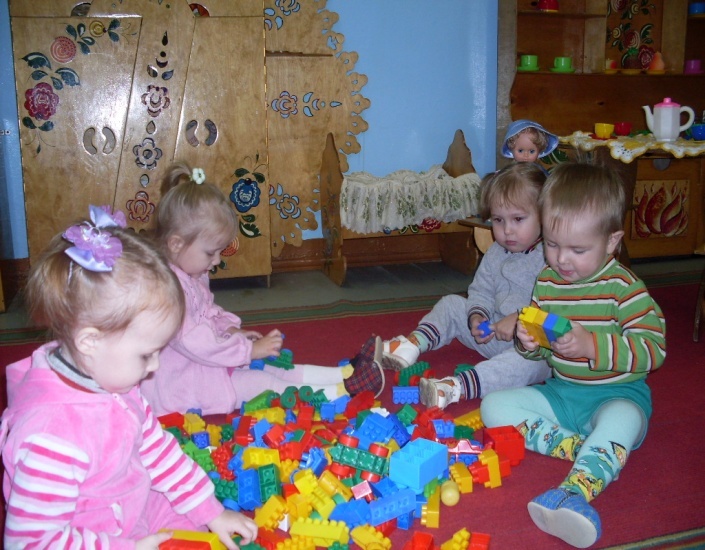 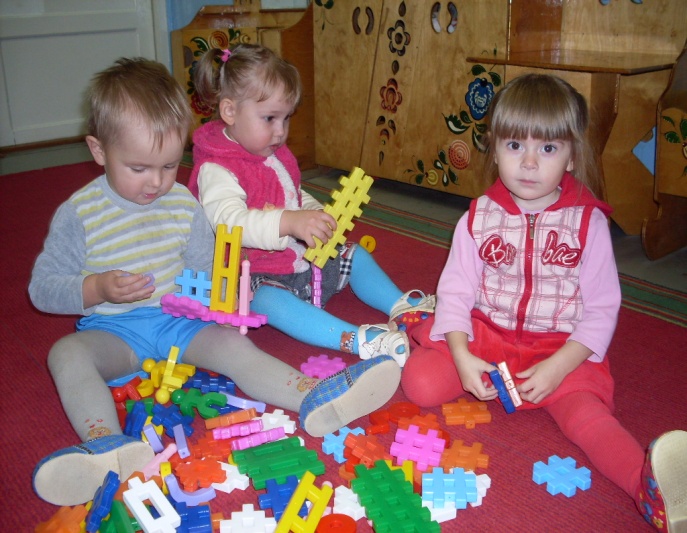 мозаика
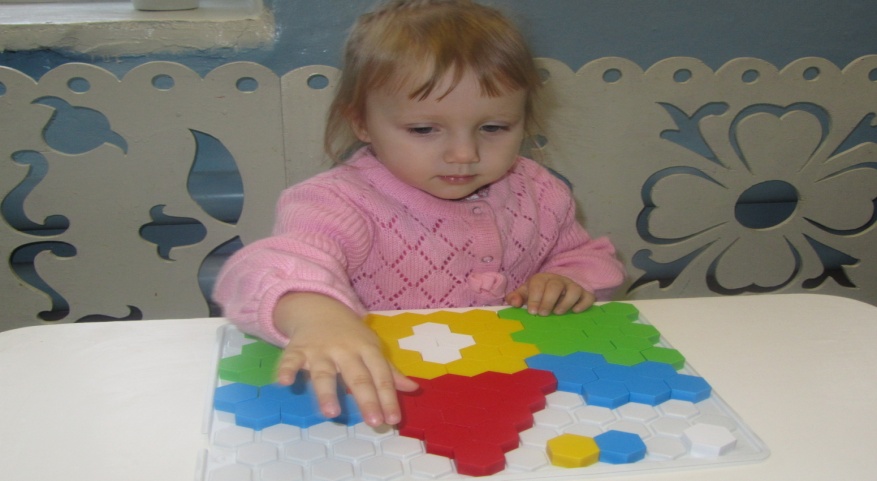 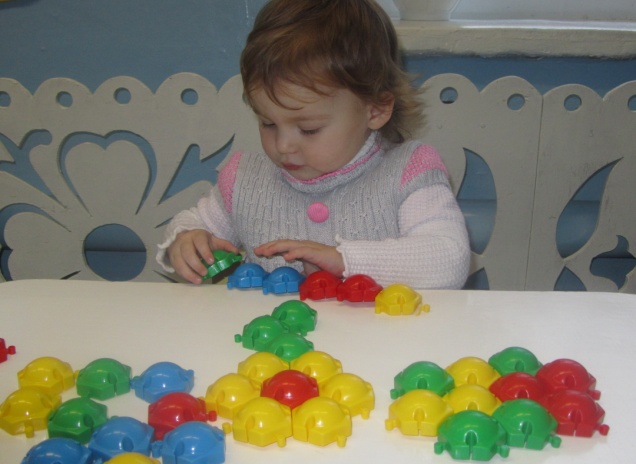 Значение моторики в развитии  детей
Наглядный материал
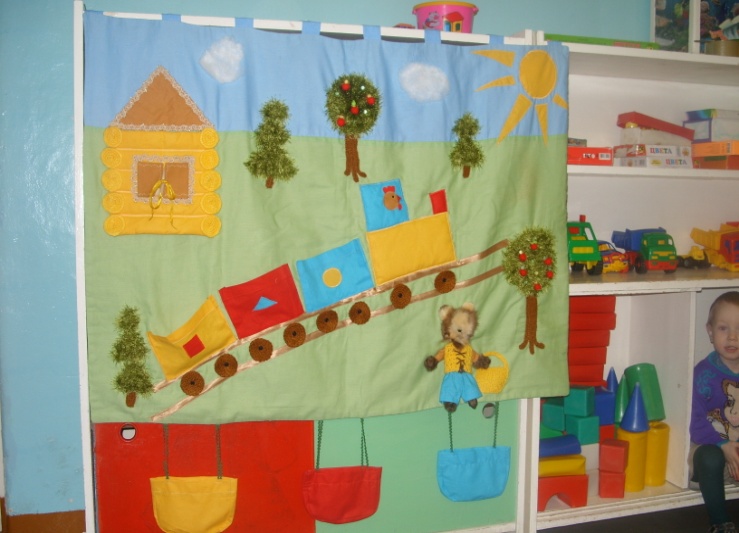 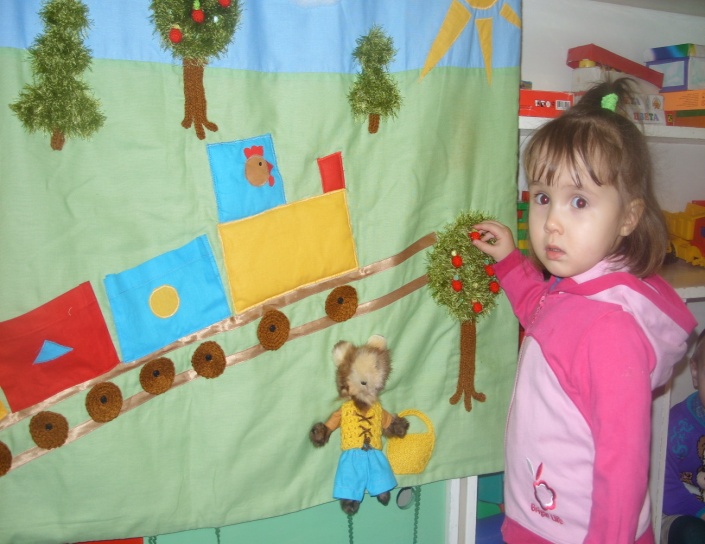 Значение моторики в развитии  детей
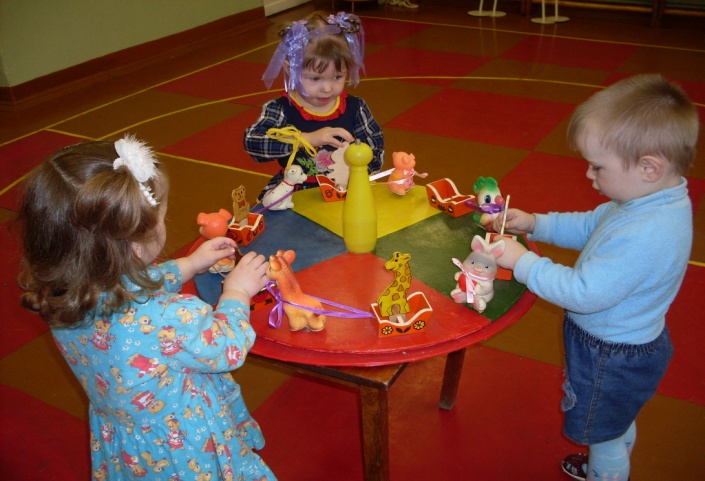 сказка                                          «колобок»
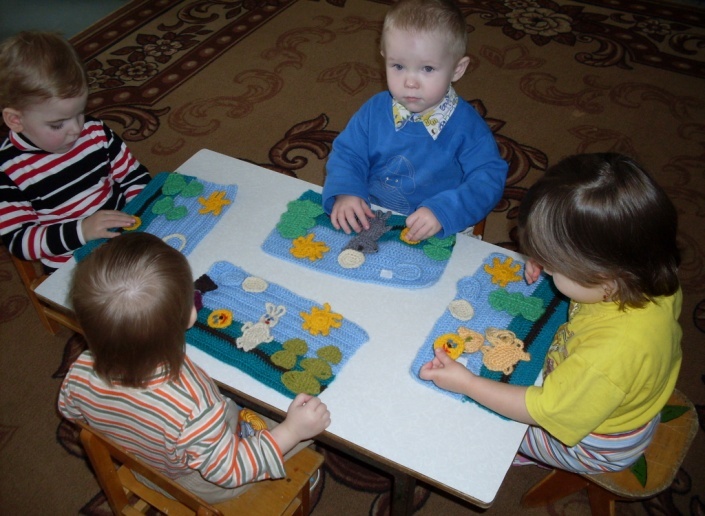 Карусель
ИГРЫ С ПЛАСТИЛИНОМ
Для детей со слабыми мышцами рук очень полезно проводить занятия лепкой из пластилина. Работа с пластилином является подготовительной к работе с другими материалами и овладению разными инструментами
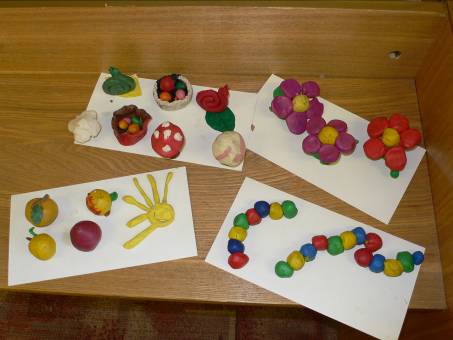 Игры с бумагой
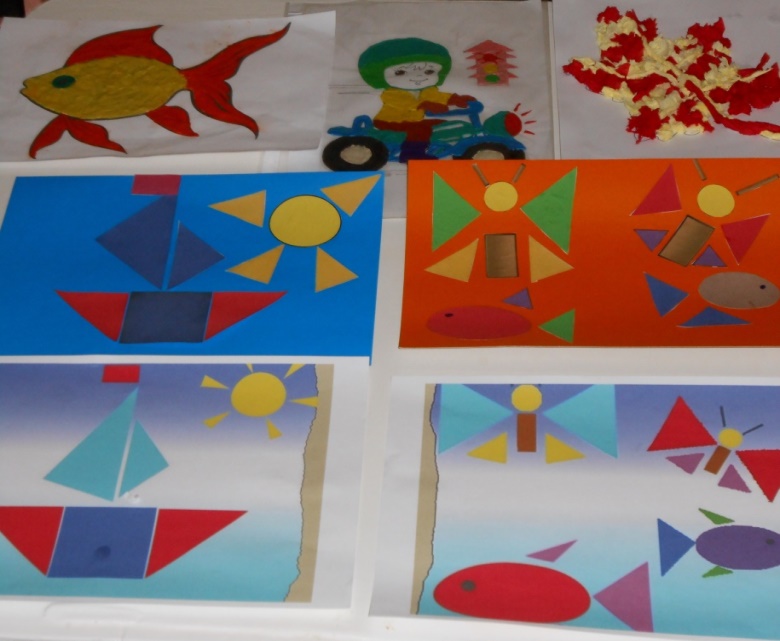 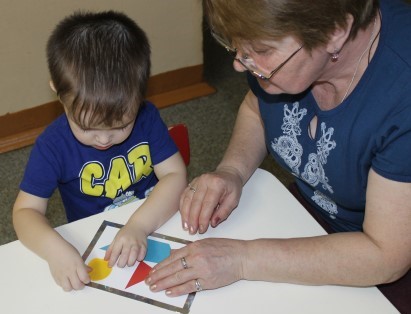 Игры шнуровки
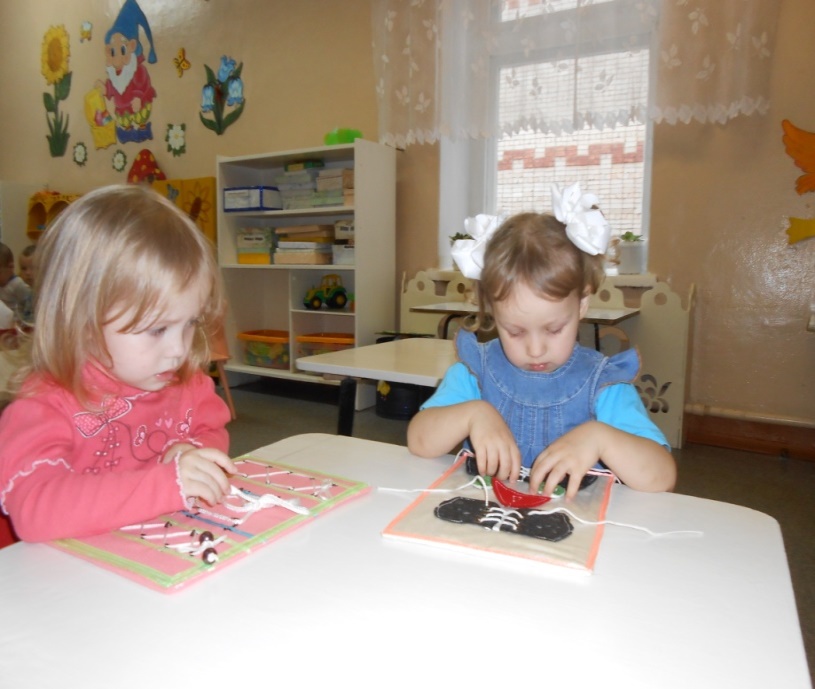 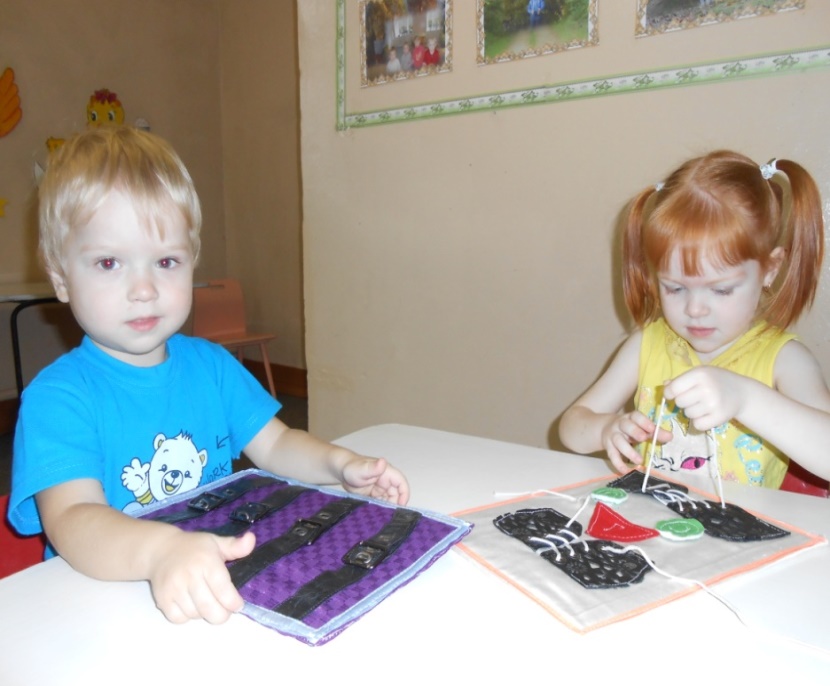 ДИДАКТИЧЕСКИЕ ИГРЫ
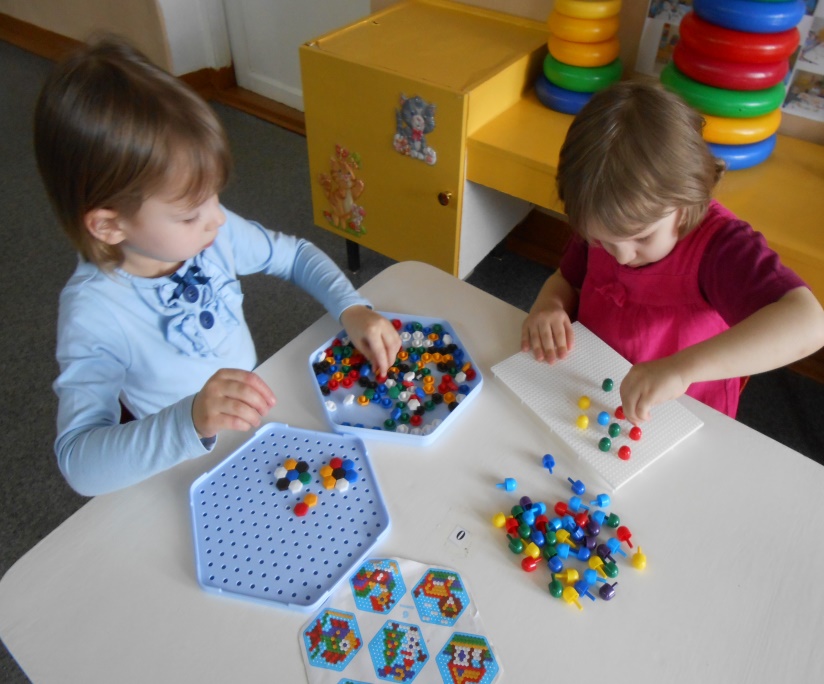 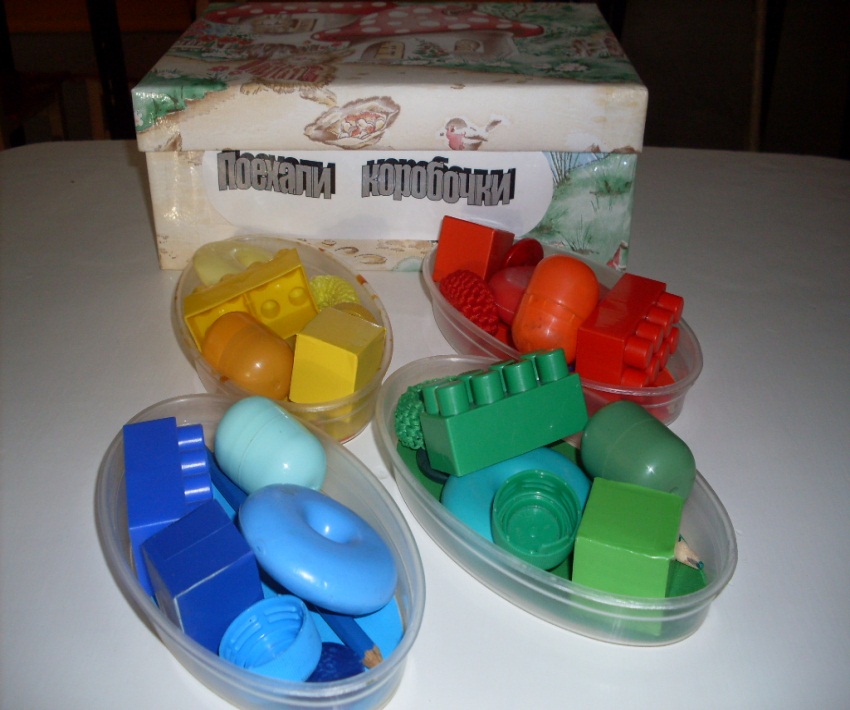 ИГРЫ С КРУПОЙ
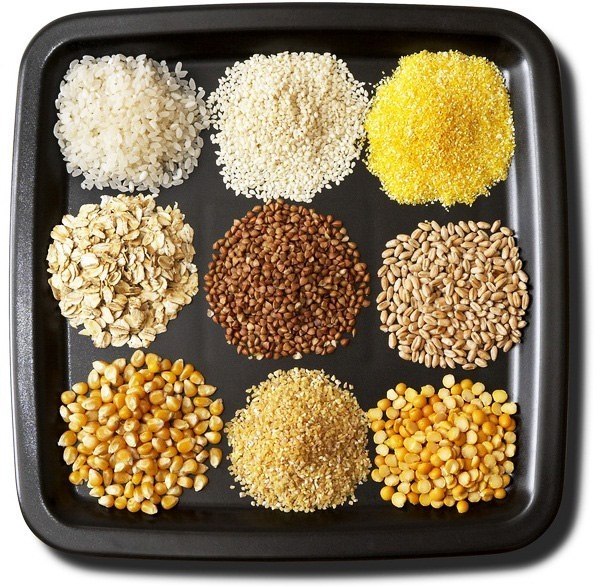 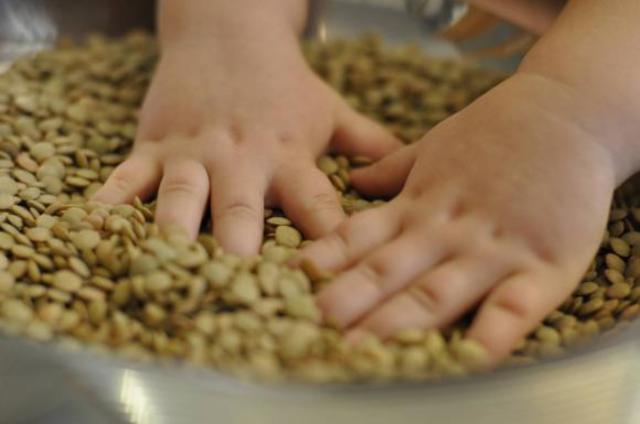 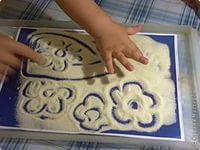 РАЗВИВАЕМ ПАЛЬЧИКИ
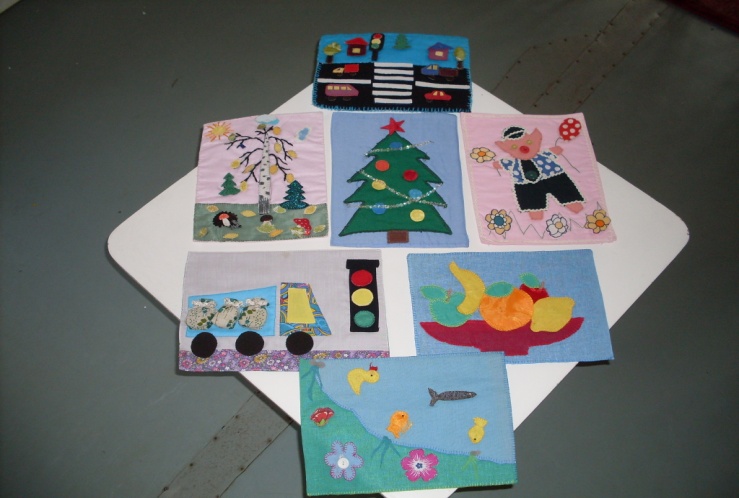 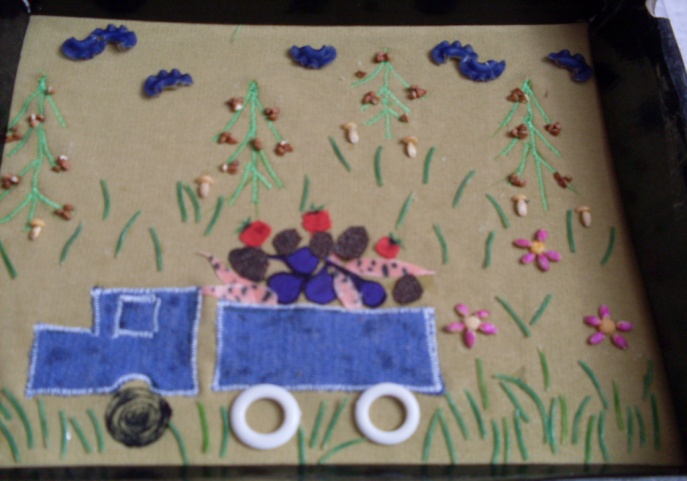 Развивающая среда
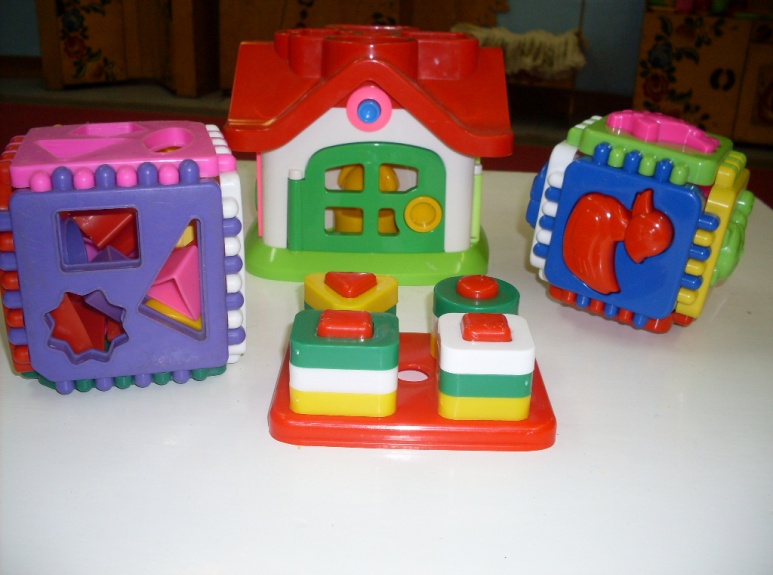 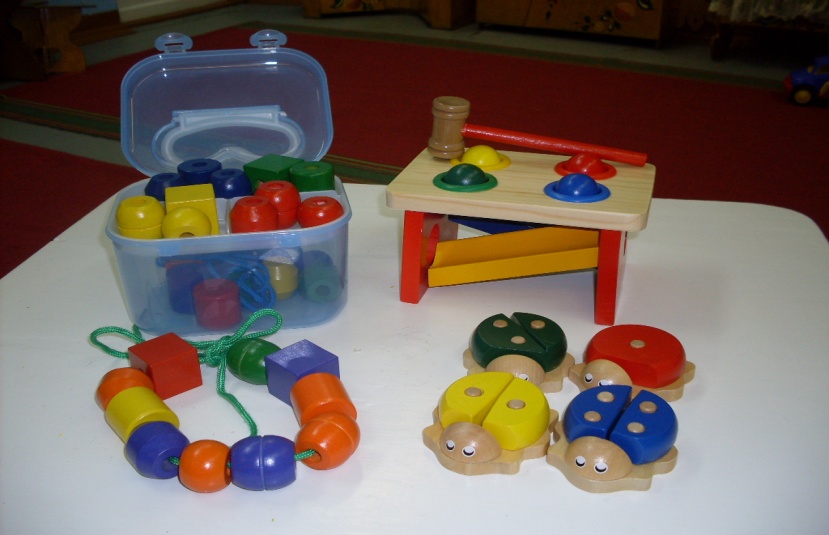 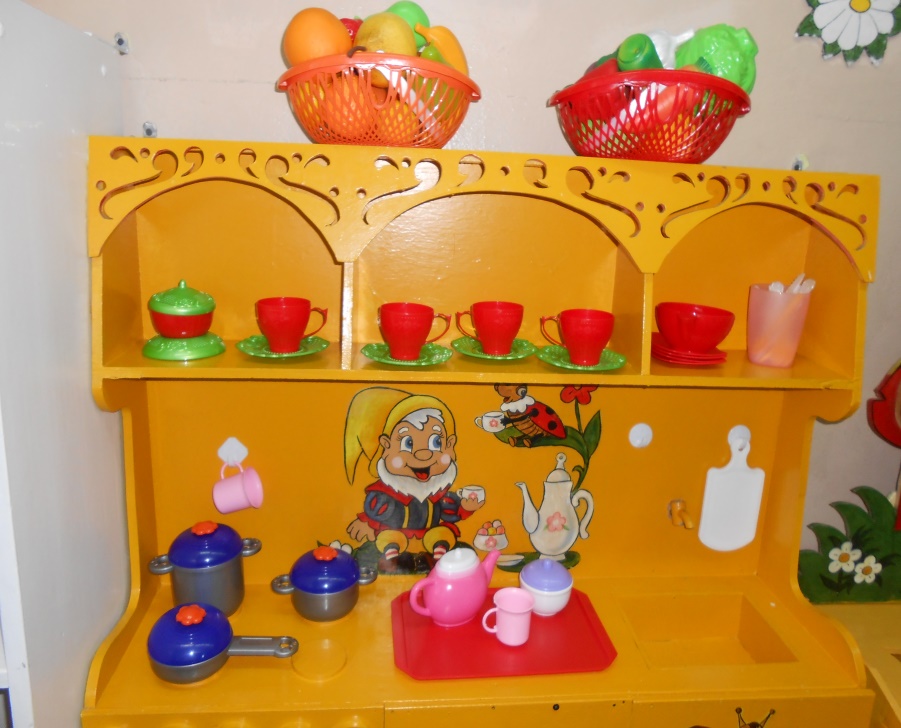 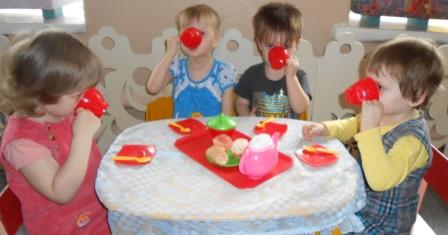 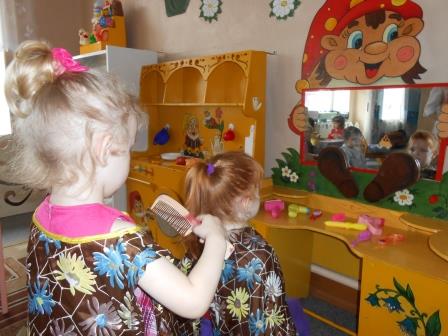 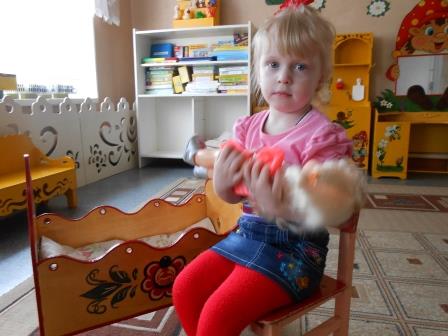 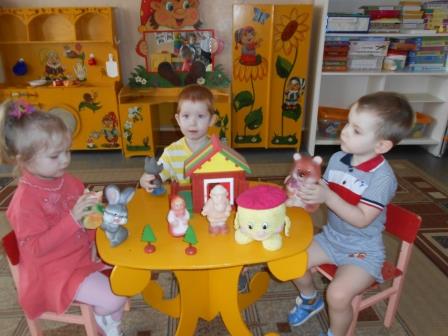 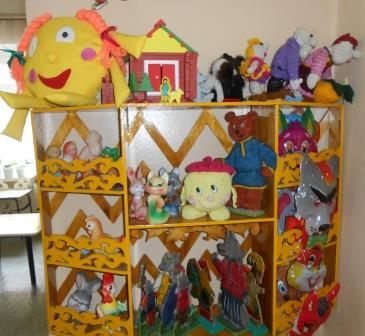 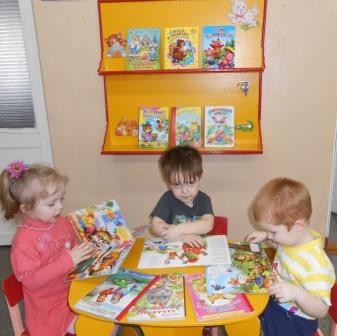 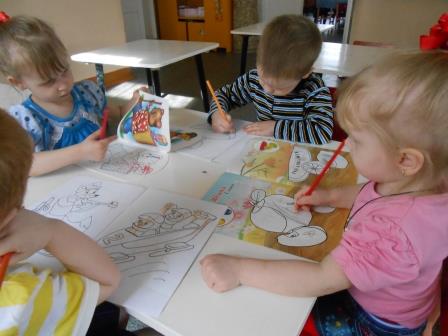 Сухой бассейн
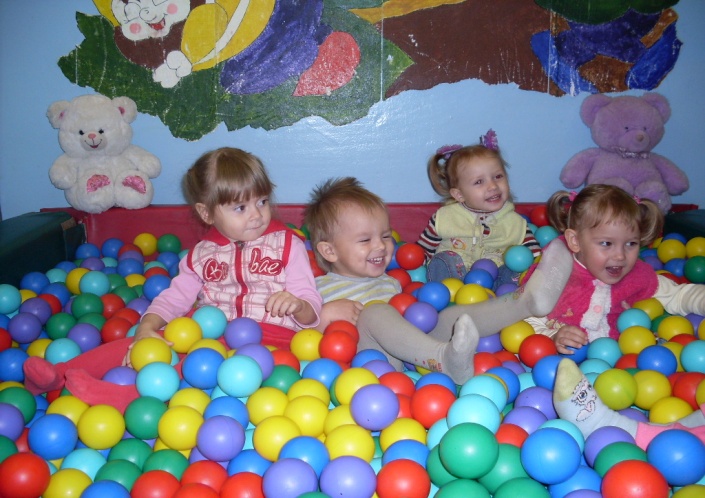 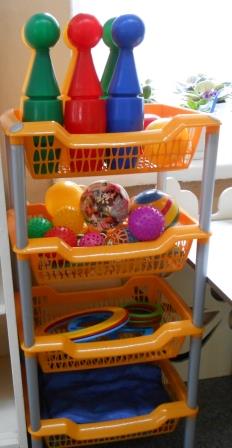 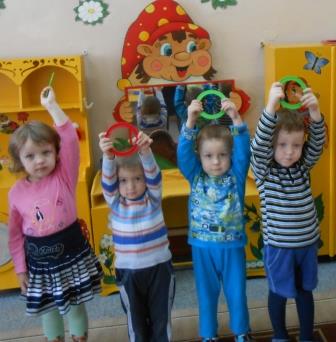 РАЗВИТИЕ ТАКТИЛЬНЫХ ОЩУЩЕНИЙ
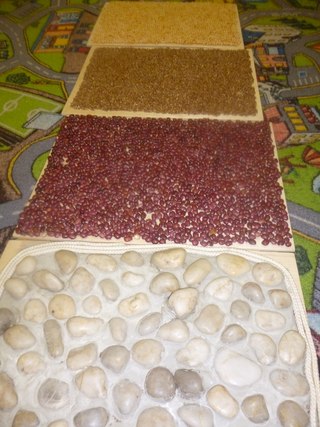 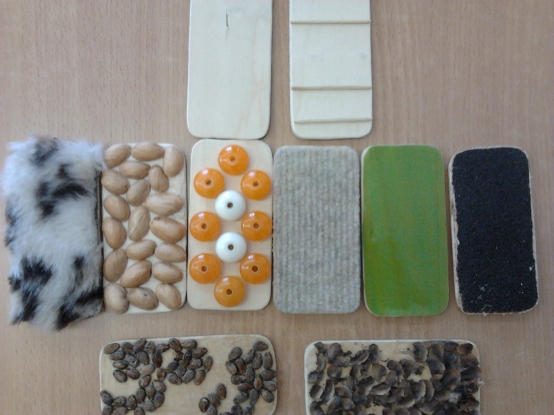 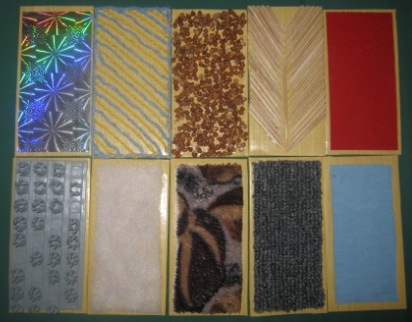 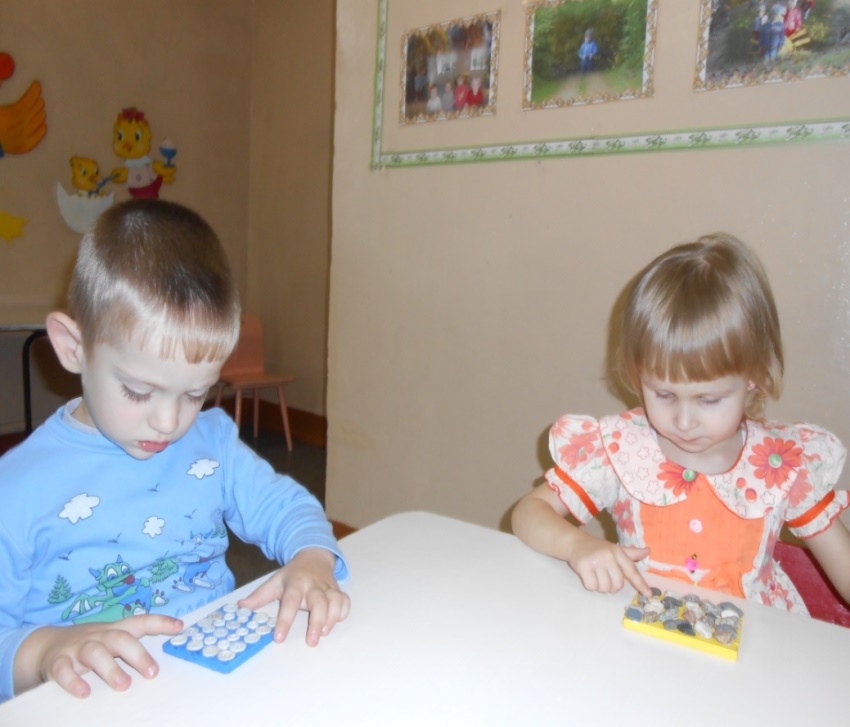 Заключение
Таким образом,  мелкая моторика - это совокупность скоординированных действий нервной, мышечной и костной систем, часто в сочетании со зрительной системой в выполнении мелких и точных движений кистями и пальцами рук и ног.
Мелкая моторика рук взаимодействует с такими высшими свойствами сознания, как внимание, мышление, координация, воображение, наблюдательность, зрительная и двигательная память, речь.
Мелкая моторика и точное артикулирование звуков находятся в прямой зависимости. Чем выше двигательная активность, тем лучше развита речь.
Спасибо 
за внимание!